ФЕДЕРАЛЬНОЕ ГОСУДАРСТВЕННОЕ БЮДЖЕТНОЕ ОБРАЗОВАТЕЛЬНОЕ УЧРЕЖДЕНИЕ 
ВЫСШЕГО ОБРАЗОВАНИЯ 
«РОСТОВСКИЙ ГОСУДАРСТВЕННЫЙ МЕДИЦИНСКИЙ УНИВЕРСИТЕТ» 
МИНИСТЕРСТВА ЗДРАВООХРАНЕНИЯ РОССИЙСКОЙ ФЕДЕРАЦИИ
 
Чубарян Карапет Артемович
«Выбор тактики хирургического лечения при тяжелых травматических повреждениях печени»
Научный руководитель: 
доктор медицинских наук, профессор, заведующий кафедрой хирургических болезней №2
Грошилин Виталий Сергеевич
Актуальность темы исследования
Травматические повреждения печени по тяжести течения, трудности диагностики и лечения являются наиболее сложными среди травм органов брюшной полости.
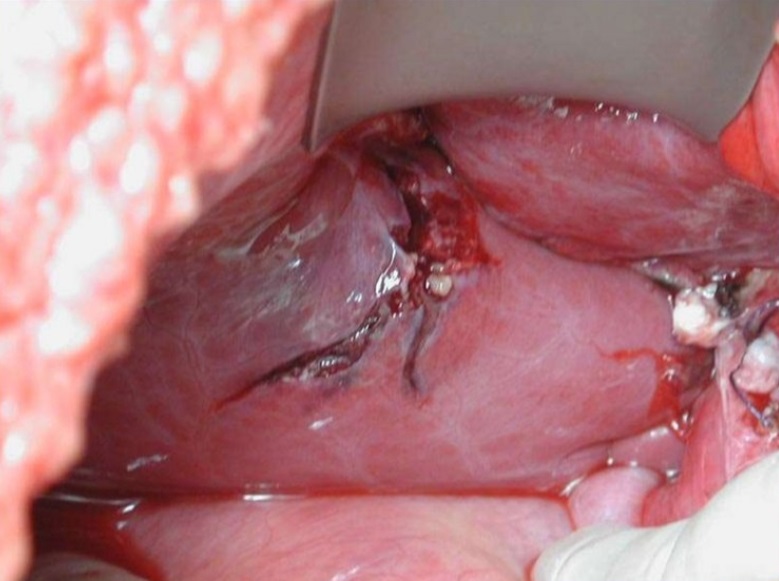 Повреждения печени встречаются: 
-при закрытой травме живота в 20-47 % (1 место), 
-при проникающих ранениях
 (в т.ч. и боевой травме) в 21-55 % случаев.


Отмечается рост числа тяжелых  повреждений печени.
- В 40-81% случаев повреждения печени носят множествен-
ный  и сочетанный характер.



Тяжелые травматические повреждения печени являются
 причиной летального исхода в 10-40% случаев. 

При сочетании с повреждением крупных сосудов летальность составляет от 54 до 100%.
Актуальность темы исследования
Лечение пациентов с тяжелыми травматическими повреждениями печени имеет высокую социально-экономическую значимость.
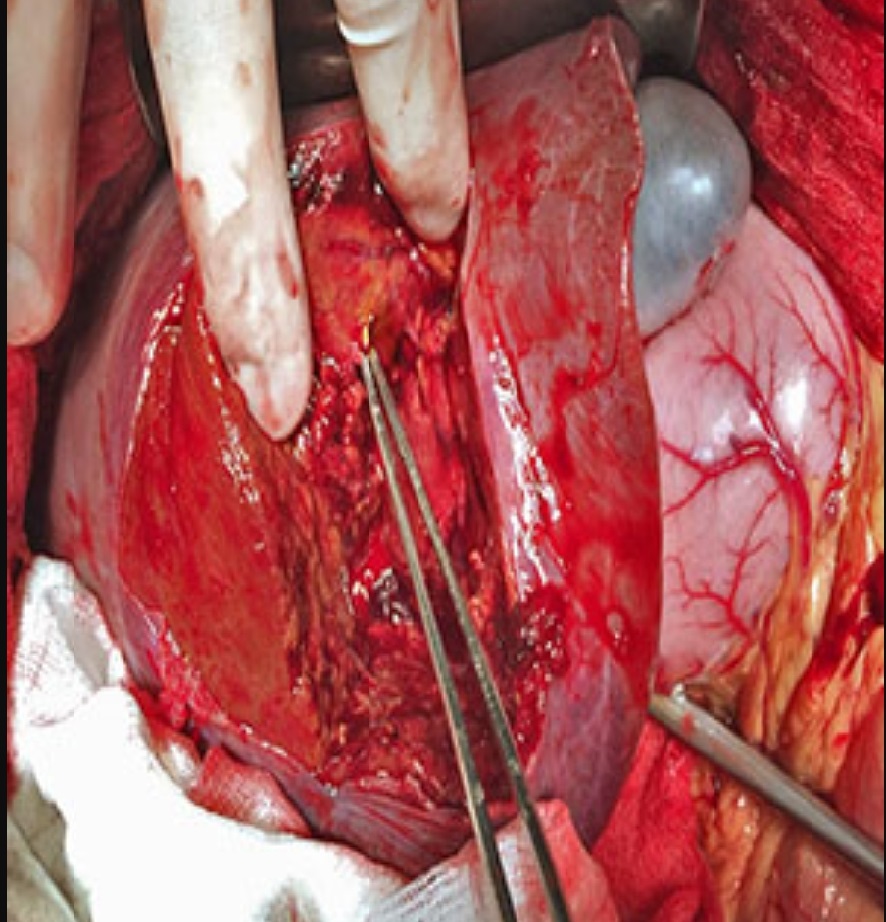 Среди пострадавших преобладают лица мужского пола и трудоспособного возраста, количество которых составляет от 73,0% до 83,4%.


Травмы печени имеют тяжелые медико-социальные последствия:  высокая частота инвалидности до 30% и смертности до 40%. 

   Отсутствие утвержденных клинических рекомендаций, единого алгоритма лечения тяжелых травматических повреждений печени, сложность и трудновыполнимость существующих оперативных техник гемостаза и высокая частота осложнений, требуют дальнейшего исследования данного вопроса и разработки новых методов и тактики хирургического лечения тяжелых травматических повреждений печени.
Цель исследования - улучшение результатов лечения пациентов с тяжелыми травматическими повреждениями печени.
Для достижения указанной цели поставленызадачи исследования:
На основе обзора и анализа литературных данных, изучить значимые прогностические факторы, причины неблагоприятных исходов лечения и послеоперационных осложнений при тяжелых травматических повреждениях печени.

 Разработать оригинальный высокоэффективный способ гемостаза при тяжелыми травматических повреждениях печени.

Исследовать в эксперименте на животных особенности регенерации тканей печени при  ее тяжелом травматическом повреждении с применением различных технологий гемостаза.

Разработать индивидуальный алгоритм выбора методов лечения травматических повреждений печени, основанный на объективных критериях.

 Выполнить сравнительный анализ результатов лечения в группах пациентов с тяжелыми травматическими повреждениями печени общепринятыми и разработанным способом.
Научная новизна
Диссертационная работа представляет клинические и морфологические исследования на основе патентоспособных научных разработок.


Впервые установлены и проанализированы основные факторы риска, причины неудовлетворительных исходов и осложнений при лечении пострадавших с тяжелыми травматическими повреждениями печени.


Новыми являются результаты экспериментальных исследований, описывающих морфологическую динамику регенерации ткани печени после тяжелых травматических повреждениях при использовании различных методов гемостаза.
Научная новизна
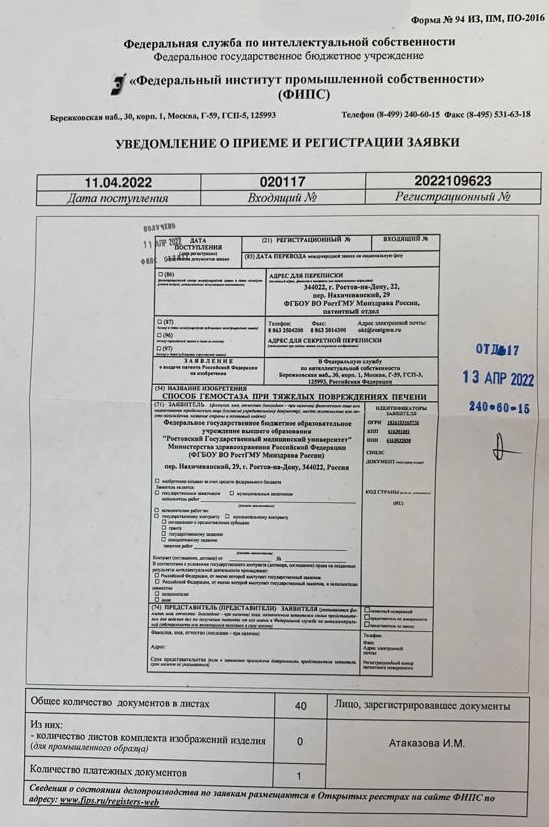 Разработан новый оригинальный способ гемостаза при тяжелых травматических повреждениях печени.
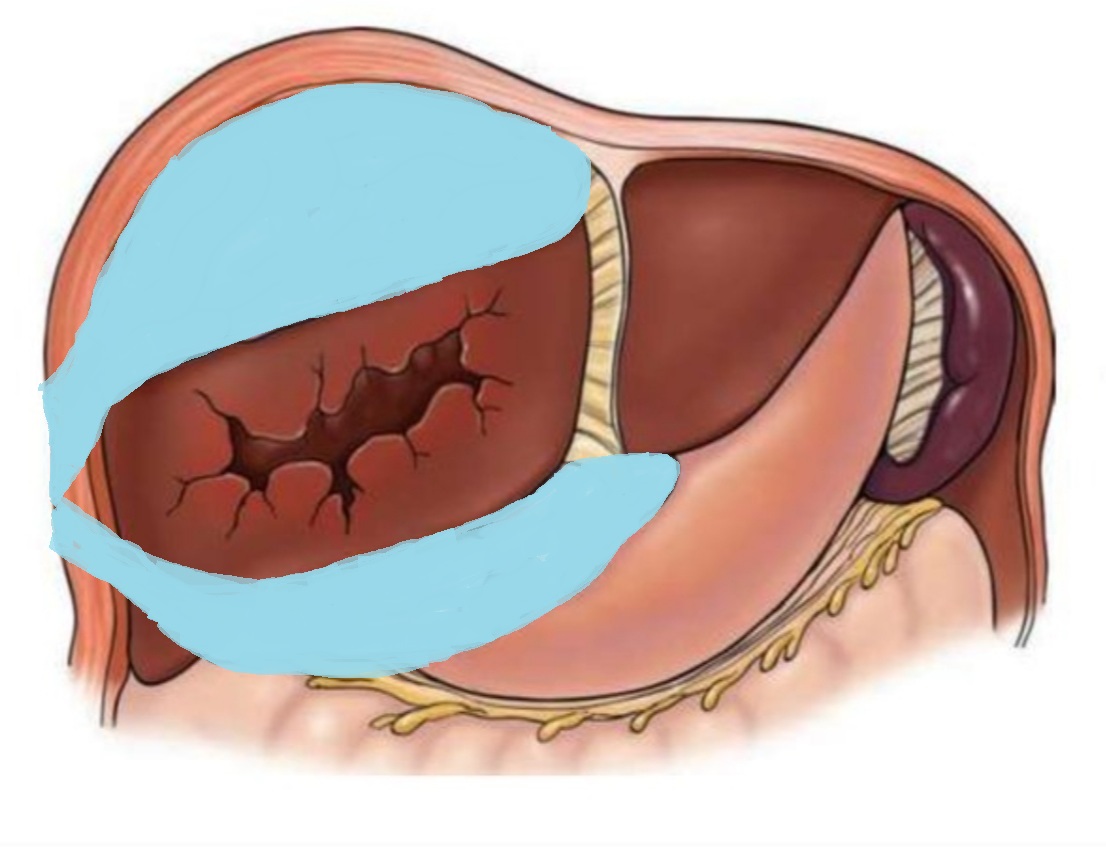 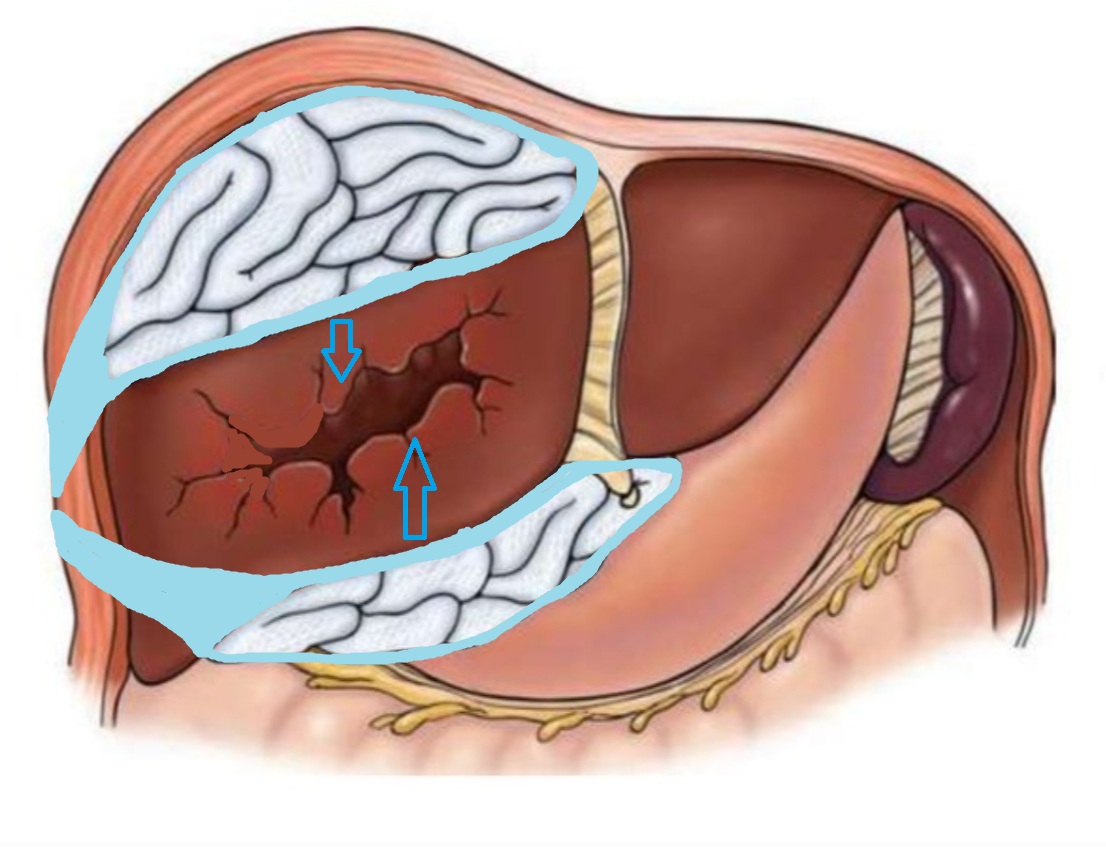 Научная новизна
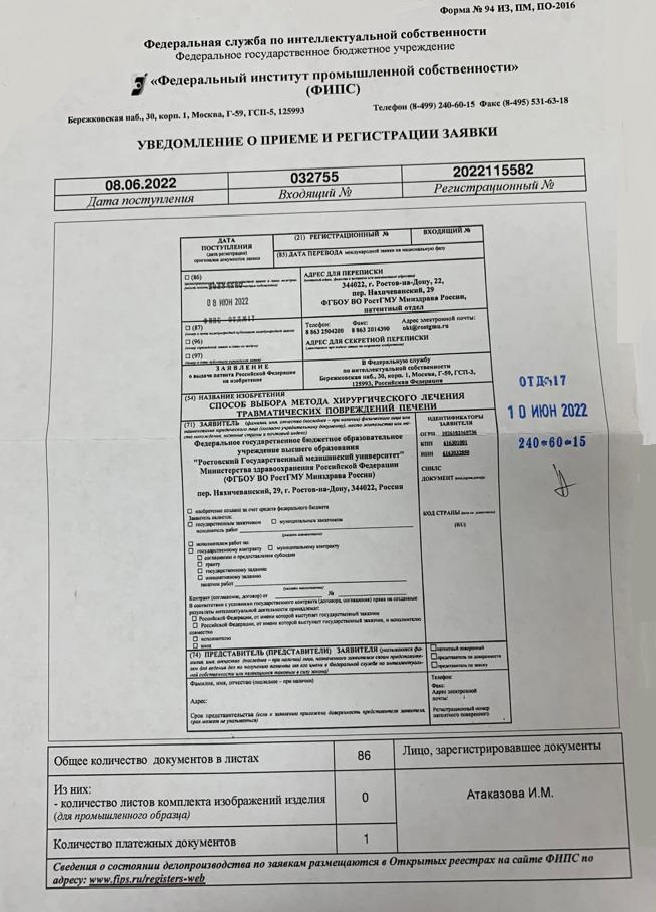 Новым является алгоритм выбора метода хирургического лечения травматических повреждений печени (подана заявка и получен Приоритет изобретения).

На основании данных о гемодинамическом статусе пациента, степени повреждения печени, объеме кровопотери, характере травмы, наличии или отсутствии сопутствующих заболеваний печени и интенсивности гипокоагуляции, производится расчет интегрального коэффициента выбора метода хирургического лечения (КВМ) по разработанной авторской формуле. 
В зависимости от результатов расчета методом хирургического лечения травматических повреждений печени выбирают электрокоагуляцию, ушивание травматических повреждений или тампонирование печени.

Впервые проведена клиническая апробация предложенного способа гемостаза и способа выбора метода хирургического лечения при травматических повреждениях печени и проведен сравнительный анализ их эффективности с традиционными способами лечения.
Предполагаемые теоретическая и практическая значимости работы
Результаты диссертационного исследования могут быть использованы для выбора лечебной тактики при тяжелых травматических повреждениях печени.

Разработанный оригинальный способ гемостаза при тяжелых травматических повреждениях печени легко воспроизводим, прост в исполнении и позволит обеспечить надежную остановку кровотечения.

Разработанный способ гемостаза при тяжелых травматических повреждениях печени, основанный на оригинальной методике ее тампонирования, позволит избежать инфицирования и пропитывания тампонов биологическими жидкостями и как следствие снизить вероятность гнойно-септических осложнений и возникновения вторичных кровотечений при удалении тампонов.

Разработанный способ выбора метода хирургического лечения травматических повреждений печени, позволит избежать субъективности и выбрать оптимальный метод лечения в конкретном клиническом случае, а также сократить время операции и ее травматичность, снизить число послеоперационных осложнений и летальность.
Материалы исследования
Материалом клинического исследования станут пациенты с тяжелыми травматическими повреждениями печени.
Дизайн клинического исследования
Выявление пациентов с травматическими повреждениями печени, установка диагноза
Определения тяжести повреждений печени, стадирование, набор 70 пациентов с тяжелыми повреждениями
Рандомизированное контролируемое исследование в параллельных сопоставимых группах
Материалы исследования
Материалом для экспериментального исследования станут лабораторные животные – 30 кроликов.
Дизайн экспериментального исследования
Моделирование тяжелого травматического повреждения печени
Материально-техническая база
Кафедра хирургических болезней №2 ФГБОУ ВО РостГМУ Минздрава России.

ГБУ РО «Городская больница скорой медицинской помощи» в г. Ростова-на-Дону.

Кафедра патологической анатомии ФГБОУ ВО РостГМУ Минздрава России.

Центр клинической морфологии и генетики ФГБОУ ВО РостГМУ Минздрава России.

Виварий, экспериментальная лаборатория ФГБОУ ВО РостГМУ Минздрава России.
Предполагаемые результаты исследования
Получение новых теоретических знаний о важных прогностических факторах, причинах неблагоприятных исходов лечения и послеоперационных осложнений при тяжелых травматических повреждениях печени.

Разработка высокоэффективного способа гемостаза при тяжелых травматических повреждениях печени.

Получение новых экспериментальных данных о морфологических особенностях регенерации тканей печени при ее тяжелой травме.

Получение доказательств воспроизводимости и эффективности предложенного способа гемостаза.

Обоснование выбора метода хирургического лечения травматических повреждений печени, основанного на объективных критериях.

Получение доказательств эффективности разработанных в ходе исследования методик и значимого снижения количества неблагоприятных результатов лечения пострадавших с тяжелыми травматическими повреждениями печени в сравнении использованием общепринятых методов хирургического лечения.


Публикация 12 научных работ, в том числе, 3 работ в изданиях, рецензируемых ВАК, а также получение 2 патентов РФ на изобретение.
Формы внедрения результатов исследования
Планируется внедрение результатов диссертационной работы в учебный процесс кафедры хирургических болезней №2 ФГБОУ ВО РостГМУ Минздрава России, путем создания учебных и учебно-методических пособий. Возможно внедрение материалов исследования в рамках клинических рекомендаций.

Планируется внедрение разработанного способа гемостаза и способа выбора метода хирургического лечения при травматических повреждениях печени в практическую деятельность лечебных учреждений, оказывающих помощь пострадавших с травмами внутренних органов брюшной полости в ЮФО и СКФО.
Благодарю за внимание!